Minore e recupero sociale
Il processo penale minorile
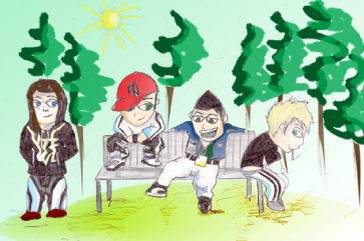 Due postulati di fondamentale importanza
interesse superiore del minore
capacità di discernimento
Cosa si intende per “interesse del minore”
Non si riesce a dare né una definizione astratta, ossia valida per tutti i luoghi e per tutte le occasioni, né una definizione intesa in senso negativo, ossia equivalente ad arbitrio o capriccio del minore stesso.

L’interesse del minore, a differenza di quello dell’adulto, è proiettato verso il futuro, concorrendo così a caratterizzare la formazione ed a comporre le linee di un armonico sviluppo della persona.
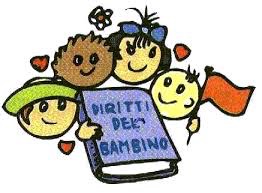 Con riferimento ai soggetti che valutano l’interesse del minore, di sicuro i genitori, i quali intervengono nel momento fisiologico, quello della vita di relazione.
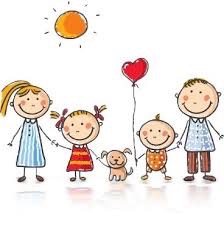 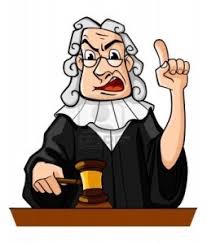 Nella fase patologica invece sarà il giudice.

In entrambe le ipotesi però si tratta in sostanza di un’eterodeterminazione, ovvero di una decisione demandata a persone estranee.
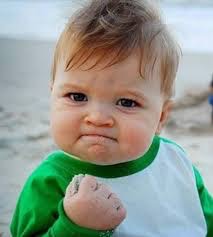 Ma il minore è una “PERSONA” al pari degli altri, non vi possono essere, vero rispetto e tutela della sua dignità, né promozione del suo sviluppo.

Il minore è un soggetto di diritto a pieno titolo e bisogna consentirgli, in piena autonomia, le scelte che concernono la sua persona, beninteso quando producano le condizioni per una consapevole decisione, vale a dire quando egli raggiunga la capacità di discernimento.
Capacità di discernimento

Valutazione dell’ipotesi concreta, che di volta in volta in presenza del singolo tipo di manifestazione o di attività ed in considerazione dell’ambiente in cui si trova ad agire il figlio, nonché delle condizioni soggettive dello stesso, 
si dovrà stabilire se il minore abbia oppur no la capacità, o se si preferisce, il discernimento per prendere una decisione con la medesima consapevolezza con cui la prenderebbe una persona adulta.
Normativa di riferimento
Strasburgo 25 gennaio 1996
Convenzione Europea sull’esercizio dei diritti del fanciullo
ratificata dall’Italia con
legge 20 marzo 2003 numero 77
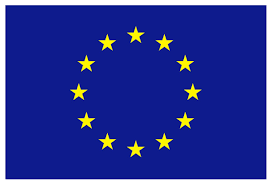 Scopo della Convenzione è promuovere, nell’interesse superiore dei fanciulli, i loro diritti, di attribuire loro dei diritti processuali e di agevolarne l’esercizio, facendo in modo che essi possano, personalmente o per mezzo di altre persone o organismi, essere informati ed autorizzati a partecipare alle procedure che li riguardano.
Convenzione O.N.U.
27 maggio 1991 n.186
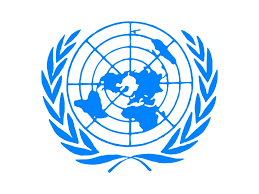 E’ la prima dichiarazione solenne che affronta il tema dei diritti dell’infanzia.
La Convenzione si sofferma diffusamente su tutte le situazioni di disagio e di difficoltà dei bambini in ogni luogo e richiede agli Stati di rimuoverle o di ridurle attraverso azioni legislative e amministrative.

La sua finalità è dunque la tutela dell’interesse superiore del minore ed essa si pone come strumento internazionale teso ad armonizzare le legislazioni degli Stati per combattere le violazioni dei diritti primari dell’infanzia, nonché il principio dell’ascolto del minore
Articolo 12 della Convenzione
“Gli Stati Parti garantiscono al fanciullo capace di discernimento il diritto di esprimere liberamente la sua opinione su ogni questione che lo interessa, le opinioni del fanciullo essendo debitamente prese in considerazione tenendo conto della sua età e del suo grado di maturità. A tal fine si darà in particolari al fanciullo la possibilità di essere ascoltato in ogni procedura giudiziaria o amministrativa che lo concerne, sia direttamente sia tramite un rappresentante o un organo appropriato, in maniera compatibile con le regole di procedura della legislazione nazionale.”
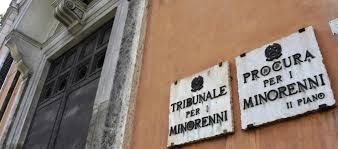 Si inizia a parlare di giustizia minorile  verso la fine del XVII secolo, quando si vanno ad affermare grandi movimenti di pensiero, che ponevano l’accento sulla necessità di valutare la personalità del reo nell’ambito del processo penale al fine di applicargli una sanzione individualizzata che ne consentisse il reinserimento nel contesto sociale.

Da questo momento quindi comincia a sorgere l’idea di una giustizia minorile che si differenziasse dalla giustizia riguardante gli adulti, anche nel campo giudiziario.
Si va così concretamente prospettando la possibilità di istituire un giudice minorile specializzato, attraverso la creazione di un Tribunale per i minorenni.
La prima normativa organica a proposito di Tribunale per i minorenni si ritrova nel Regno Unit con il Children Act del 1908 con il quale si resero obbligatorie le corti giovanili.
Organi aventi giurisdizione completa ed autonoma sui fanciulli, minori di 14 anni, e gli adolescenti, da 14 a 16 anni, che apparissero bisognosi di protezione e di guida o che fossero autori di fatti costituenti reato o comunque in contrasto con le regole della convivenza sociale.

Il Belgio adottò per primo una regolamentazione completa in materia con la Legge 15 maggio 1912.

Poi l’Austria (1919), la Francia (1912), la Germania (1923) e la Grecia (1931) hanno provveduto ad istituire i Tribunali per i minori.
e l’Italia?
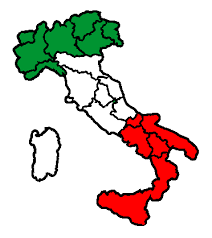 La risposta delle istituzioni alla esigenza di un trattamento giuridico-processuale differenziato nei riguardi dei minori è stata abbastanza lenta e la formazione di un giudice calibrato sulle specifiche esigenze dei minori di età si ha con il
Regio Decreto 20 luglio 1934 numero 1404.
Principi comuni alle normative
valutare non tanto della condotta illecita, quanto le motivazioni di essa
osservare la personalità del minore, studiare la psiche attraverso
il coinvolgimento delle istituzioni familiari e sociali.
presenza nella composizione dell’organo giudicante dell’elemento laico
le udienze non erano pubbliche
i genitori erano chiamati ad assistere
trattamento rivolto esclusivamente al recupero sociale dei soggetti interessati.
Rapporto età/imputabilità
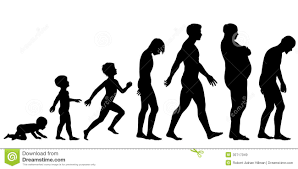 Il primo, fino ai nove anni, era caratterizzato dalla assoluta improcedibilità per fatti penalmente rilevanti.

Il secondo, dai nove ai quattordici, comportava il dovere per il giudice di stabilire in concreto se il minore avesse agito “con discernimento”. In caso di risposta negativa l’imputato non soggiaceva a pena, mentre in caso di risposta positiva la pena veniva fortemente ridotta.

Il terzo, dai quattordici ai diciotto, ed il quarto dai diciotto ai ventuno (che rappresentava la maggiore età per il codice penale), prevedevano riduzioni di pena.
Composizione Tribunale dei Minori
i giudici minorili;
il pubblico ministero;
la sezione di Polizia Giudiziaria;
i difensori d’ufficio;
i servizi minorili.
Non basta la creazione di un Tribunale dei Minori.
Bisognava prendere coscienza del fatto che i problemi del minore autore di comportamenti devianti andavano risolti non più isolandolo dal suo contesto di vita, bensì coinvolgendo e sostenendo la famiglia e la comunità di appartenenza.

Il terzo comma dell’articolo 27 della Costituzione recita:
“Le pene non possono consistere in trattamenti contrari al senso di umanità e devono tendere alla rieducazione del condannato.”
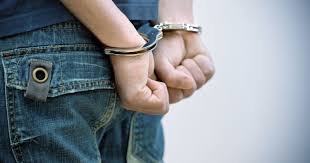 D.P.R. 22 settembre 1988 numero 448
previsione della custodia cautelare
in carcere e della detenzione come 
ipotesi del tutto eccezionali.
attivazione di appositi meccanismi processuali
per risolvere la vicenda giudiziaria
fuori dalla sede penale
valorizzazione del ruolo dei servizi sociali chiamati
a svolgere attività di guida
e sostegno durante tutto l’iter processuale
celerità e semplificazione del rito
in modo da consentire il collegamento concettuale
e psicologico tra condotta e decisione giudiziaria
esigenze educative del minorenne
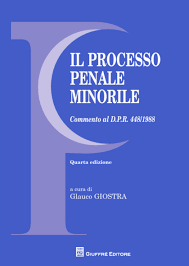 ampliamento della discrezionalità del giudice
dialoga con il minore
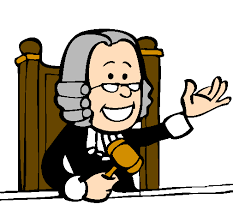 “inventa” provvedimenti “tagliati su misura”
Aspetto saliente riguarda gli accertamenti sulla personalità del minorenne.
L’art. 9 del d.p.r. 488/1988 richiede che il pubblico ministero e il giudice acquisiscano elementi circa le condizioni e le risorse personali, familiari, sociali ed ambientali del minorenne al fine di accertarne la imputabilità e il grado di responsabilità, valutare la rilevanza sociale del fatto nonché disporre le adeguate misure penali e adottare gli eventuali provvedimenti di natura civile.
servizi minorili
qualsiasi mezzo di prova anche tutte le prove atipiche
informazioni anche dagli insegnanti che conoscono bene il minore
l’indagato e l’imputato hanno bisogno di avere 
figure di riferimento che lo sostengano,
anche psicologicamente,
nel corso della vicenda giudiziaria
accertamento dell’età
inammissibilità dell’azione civile.
L’articolo 7 del d.p.r.448/1988 prevede la necessità di notifica 
dell’informazione di garanzia o del decreto di fissazione dell’udienza
anche all’esercente la responsabilità genitoriale.
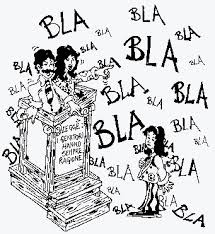 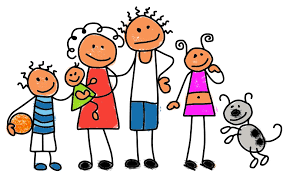 Prevedere la presenza di una persona adulta che
svolga attività di cura, di sostegno e
di orientamento necessarie anche per le
scelte difensive.
Non è raro il caso in cui 
proprio la presenza del
genitore sia fonte di
 disagio e di disvalore.
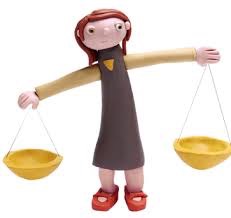 recupero del minore
accertamento della verità
Principi cardine
Il principio di adeguatezza prevede che le modalità di applicazione delle disposizioni sul processo penale minorile debbano essere adeguate alla personalità del minore e alle sue esigenze educative.

Il principio della minima offensività fa riferimento al rischio che il processo risulti superfluo o dannoso per il minore.

Il principio di destigmatizzazione si collega a quello della minima offensività, in quanto tutela il minore dal rischio, derivante dal processo, che venga sottovalutato ed etichettato da parte della società. In tal senso infatti la non pubblicità del dibattimento; il divieto di pubblicazione e di divulgazione di notizie idonee a consentire l’identificazione del minorenne.

Il principio della residualità della detenzione impone che la pena detentiva sia considerata come extrema ratio.
Ai sensi dell’articolo 18 d.p.r.448/1988, per il caso di arresto, deve essere data immediata notizia al P.M., all’esercente la responsabilità genitoriale o all’affidatario, e tempestivamente devono essere informati i servizi minorili.
Il P.M., ricevuta la notizia dell’arresto, può disporre che il minore, senza ritardo, venga condotto presso un centro di prima accoglienza o presso una comunità pubblica o presso l’abitazione familiare.

La scelta è discrezionale in quanto il P.M. può valutare l’impossibilità della famiglia di esercitare sul minore una funzione educativa, sia in senso materiale sia anche quale inidoneità ad esercitare una funzione psico-pedagogica.
Misure cautelari
le prescrizioni – articolo 20 del d.p.r. 448/1988

la permanenza in casa – articolo 21 del d.p.r. 448/1988

il collocamento in comunità – articolo 22 del d.p.r. 448/1988

la custodia cautelare – articolo 23 del d.p.r. 448/1988
Il contenuto delle prescrizioni è tassativo e può riguardare solo obblighi inerenti l’attività di studio, di lavoro o altre attività utili per l’educazione del minore.

Si tratta di una misura di coercizione non detentiva.

Si tratta di una misura subordinata alla sussistenza di gravi indizi di colpevolezza.

E’ la misura cautelare meno afflittiva.

La durata viene stabilita da giudice.

Se ricorrono delle esigenze probatorie possono essere rinnovate, ma per una sola volta.

Il contenuto delle prescrizioni può essere positivo o negativo, ossia consistere in un facere o in un non facere.
La permanenza in casa: rimanere presso l’abitazione familiare, o in altro luogo di privata dimora, anche l’abitazione di parenti ed amici e le comunità non autorizzate e per il caso di minori nomadi, anche al “campo”.
Se il minore si trova in uno stato di infermità, la misura può essere eseguita in un luogo di cura pubblico o privato.
Consiste in un obbligo di stare, ma può essere accompagnata da altre prescrizioni. 
Autorizzato dal giudice, con un provvedimento dal contenuto specifico, ad allontanarsi dall’abitazione.
I genitori o altre persone devono vigilare.
Il collocamento in comunità: obbligo di rimanere affidato ad una comunità pubblica o autorizzata, e può essere accompagnata da altre prescrizioni.

Se il minorenne si trova in stato di infermità può essere collocato in un luogo di cura pubblico o privato.
Quali sono le comunità presso le quali può essere eseguita la misura cautelare?

L’articolo 10 delle disposizioni di attuazione del d.p.r. 448/1988 stabilisce che si tratta delle organizzazioni di tipo familiare idonee ad ospitare non più di dieci giovani e tali da garantire anche attraverso progetti personalizzati una conduzione ed un clima significativamente educativo.

I responsabili delle comunità non assumono obblighi di custodia, ma sono solo tenuti a collaborare con i servizi minorili dell’amministrazione della giustizia.

Spetta al giudice indicare la comunità presso la quale la misura deve essere eseguita, quale unico organo in grado di individuare la comunità più idonea alle esigenze educative del minore.
la custodia cautelare in carcere

extrema ratio
esigenze educative dell’imputato
Non tutti i riti speciali disciplinati dal codice di procedura penale sono stati ritenuti idonei
Escluso il patteggiamento
Escluso il procedimento per decreto
basato su meccanismi di accertamento della verità ritenuti
non rispondenti ad una adeguata valutazione della personalità
SI al giudizio abbreviato
SI giudizio direttissimo  si devono compiere gli accertamenti
e si possa assicurare al minorenne l’assistenza.
sospensione del processo e messa alla prova.
sbandamento definitivo
esame della personalità
per reagire ad atteggiamenti di incomprensione
causare danni irreversibili
ridurre il rischio di valutazioni affrettate
o addirittura errate